Stat 223Introduction to the Theory of Statistics
Chapter 1
1.1 Sampling Distribution from notes
1.2 Central Limit Theorem from notes
Proof:
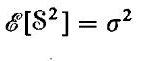 Examples on the weak low of large number
1.3 Order Statistic (p251-p254)
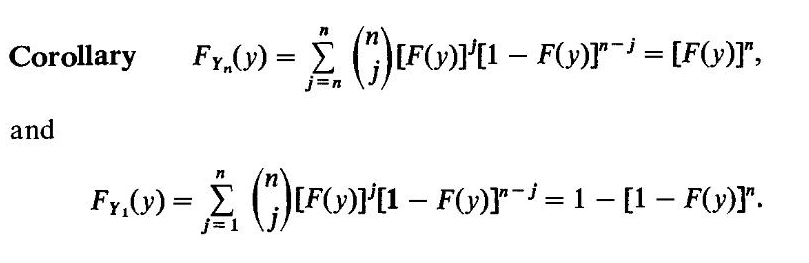 1.4 Exponential Family (p312-p314)one parameter exponential family:
k parameter exponential family:
The joint distribution of the exponential family
Exponential Family (p312-p314)
Example 1:

Example 2:
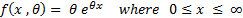 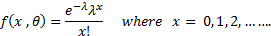 Example 3:
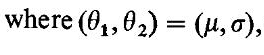 Homework: Does the following density function belong to the exponential family?
Chapter 2
Point Estimation
2. 1 Introduction
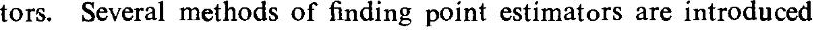 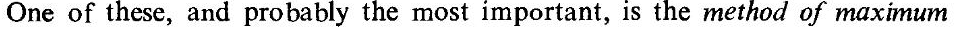 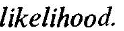 2.2 METHOD OF FINDING ESTIMATORS
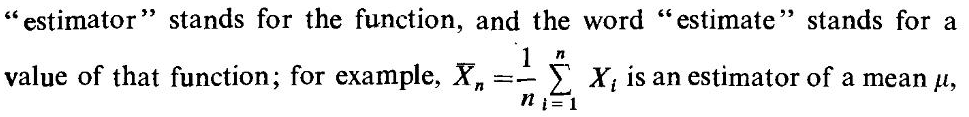 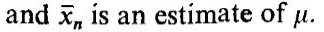 Notes:
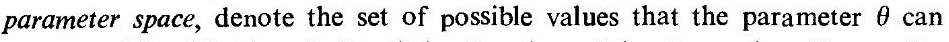 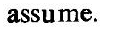 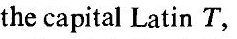 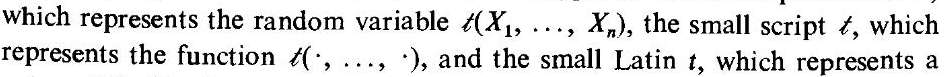 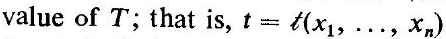 2.2.1 Method of Moments
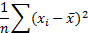 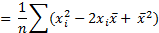 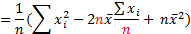 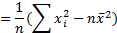 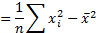 Homework
Note:
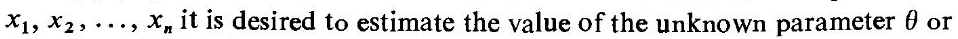 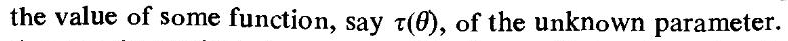 2.2.2 Maximum Likelihood
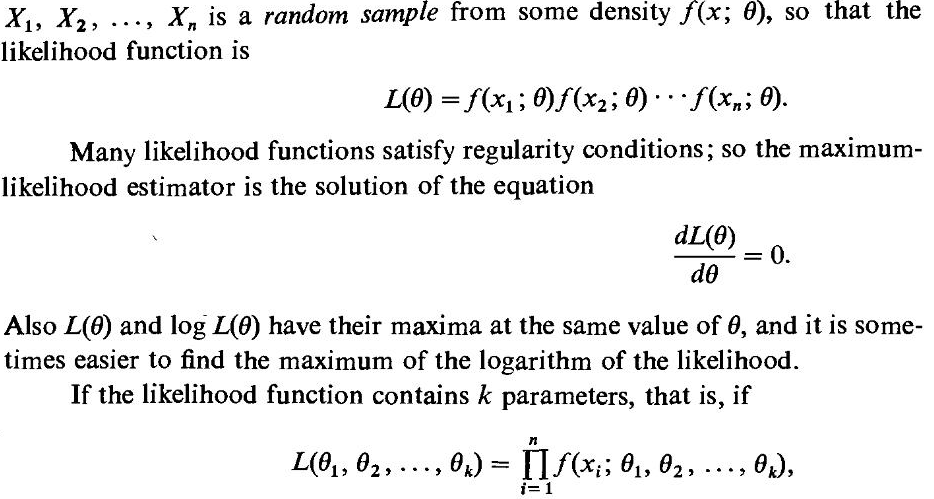 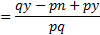 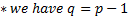 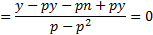 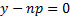 Note: ln = log
Clarification of the above example
2.3 Properties of Point Estimator2.3.1mean Squared Error
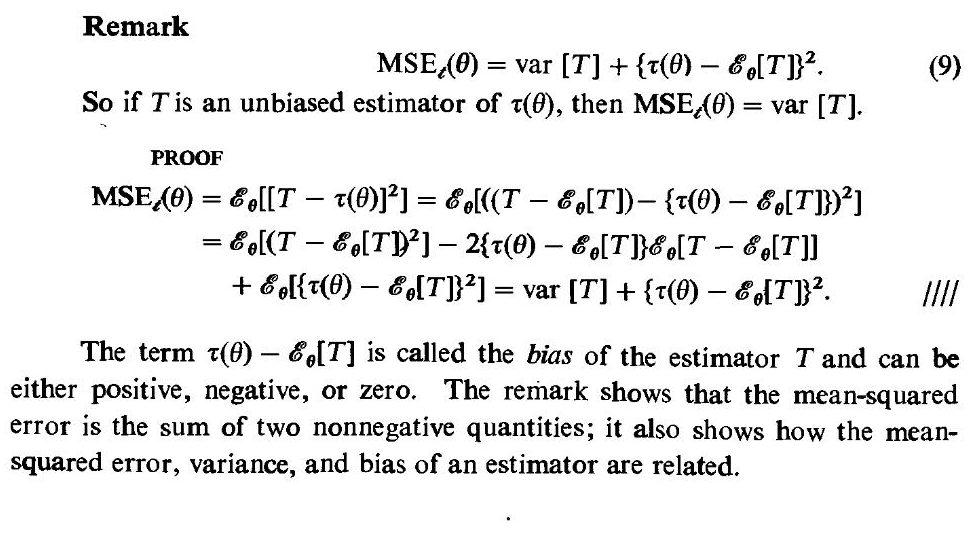